BEFORE WE START
Talk to your neighbors:
What are your thoughts on the TikTok ban?
LEC 03
Music: 121 25wi lecture playlist ❄️
Characters, Strings, Variables, Debugging
Instructor:
Matt Wang
Ailsa            Alice               Chloë             Christopher
Ethan         Hanna            Hannah         Hibbah
Janvi           Judy                Julia               Kelsey
Lucas          Luke               Maitreyi         Merav
Ruslana      Samrutha     Sam                Shayna 
Sushma      Vivian
TAs:
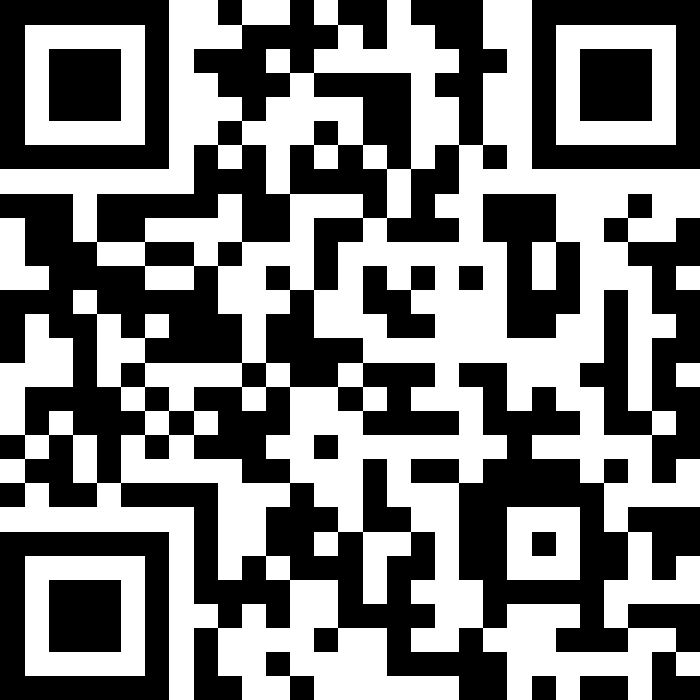 Announcements, Reminders
P0 was released on Wednesday and is due Tuesday, Jan 21st 
Expect C0 grades ~ 1 week from submission (we’ll announce on Ed)
Next Monday Jan 20th: MLK Day, IPL is closed
Reminder: Ed megathreads
More helpful website resources
Grading Rubrics
Ed Shortcuts
Search Site button
2
Beautiful Bugs: Countless Caterpillars (>70)
~~~~ Caterpillar ~~~~

\
'-.__.-'
/oo |--.--,--,--.
\_.-'._i__i__i_.'
    ''''''''''''
Caterpillar
 \   /
( ^ ^ )
(  v  )
( ~~~ )
( ~~~ )
( ~~~ )
( ~~~ )
( ~~~ )
 -___-
Hello, I am a caterpillar!

  (:  :)
  </ - \>
 </ -- \>
<|  --   |>
<|  --   |>
<\  --   \>
 <\   --  \>
  </   --  />
 </   --   />
 </   --  />
 </  -- />
 </ -- />
 <\ - \>
 </ - />
  </-/>
I think it's...a very hungry caterpillar!!

   | |
 -(.-.)-
 -(   )-
 -(   )-
 -(   )-
 -(   )-
 -(   )-
 -(   )-
 -(   )-
   -|-
~~~~~ Caterpillar ~~~~~

  )  )
( o_o )(,)(,)(,)(,)(,)(,)
Look! A caterpillar!

  ooo   ooo   ooo
 (---) (---) (---)
  ~~~   ~~~   ~~~
~~~~ Caterpillar ~~~~

_________/_
\_\_\_\_\_\
Caterpillar
  \/
_|  |_
_|  |_
_|  |_
_|  |_
_|  |_
_|  |_
_|  |_
_|  |_
 |__|
And a very hungry caterpillar!

          \/
(.)(.)(.)(:0)
/\/\/\/\/\/\
~~~ Caterpillar ~~~

 ) (
(O_O)0000000000000
     ^^^^^^^^^^^^^
caterpillar
 \ /
-[-]-
-[-]-
-[-]-
-[-]-
~~ Caterpillar ~~
  _____________
 (_|__|__|__|_')
  ' '' '' '' '
A caterpillar appears..

"oooooo
  """""
ll
[IIIIIIIIIIIII*]
3
Technically Correct Bugs
Ah! A spider! Aren't they technically arachnids?

\\    //
 \\()//
 //()\\
//(::)\\
   ''

A centipede! (It actually has 100 legs)

||||||||||||||||||||||||||||||||||||||||||||||||||
00000000000000000000000000000000000000000000000000(:)<
||||||||||||||||||||||||||||||||||||||||||||||||||
4
Characteristic Creatures
~~~~~ Ant ~~~~~

               __       __
                 \     /
                  \   /
                   ant
                 antanta
                antantant
                 antanta
                   ant
          ^        ant         ^
         / \    antantant     / \
        /   \  antantantant  /   \
     __/     \antantantantan/     \__
               antantantant
            ^   antantant
           / \      ant         ^
          /   \  antantant     / \
       __/     \antantantant  /   \
               antantantantan/     \__
                antantantant
             ____antantant
            /       ant____
         __/               \
                            \__
~~~~~ Binary Bug ~~~~~


        1     1
 0       1   1       0
 1       10011       1
 1     001010110     1
  1  1001101000010  1
   00110100101011010
    010110101011011
     0101101000110
     0011011011110
    101011101010001
   01010111010100010
  1  0101101110001  1
 1     011011010     1
 1       01100       1
here comes the bug reincarnation of Al Capone, the famous American gangster from the 1920s and 30s


    ___        sm
  / HAT \     smoke
 ---------   SMOKE
 | 0   0 |  sm
 \  --cigar
  |shTrt|
/-|shIrt|-\
  |shErt|
/-|shirt|-\
  \_____/
----- String Bug -----

g  g  g  g  g
u  u  u  u  u
bugbugbugbugbug /
bugbugbugbugbug
bugbugbugbugbug \
u  u  u  u  u
g  g  g  g  g
~~~~~ Alphabug ~~~~~

    /\   /\   /\
    \-\--\-\--\-\  /
ABCDEFGHIJKLMNOPQRSTUVQXYZ
    /-/--/-/--/-/  \
    \/   \/   \/
5
BIG Bugs
~~~~ Heracross (Pokémon)~~~~


             /\   /\
            /  \ /  \
           ----| |----
          0    \ \    0
           \ ___\ \__/_
           /\       /  \
          /  ^      ^   \
         _| (*)  _ (*)  |_
        / |   \_/ \_/   | \
      //\_|_____________|_/\\
     / \  |   |     |   |  / \
    /< >\ |   |     |   | /< >\
         /\   |_____|   /\
         |_\  |     |  /_|
        /___----------___\
        \___/        \___/
         < >          < >
-----Gary the snail-----

          _________
       __/         \__
      /               \     ┌─┐┌─┐
     /      _____      \    │█││█│
    │      /     \      │   └┬┘└┬┘
    │     │      │      │    │  │
    │     │     _/      │    │  │
     \     \           /     │  │
      \     \         /      │  │
    ___───────────────____───│───__
 _--                               \
~~~~~~~~~~~~~~~~~~~~~~~~~~~~~~~~~~~~
6
Storied Snails
This is Toro the football snail bug
   ____
  /    \  |  |
 /  ||  \ - -
 \  ||  /
  \____/

Toro is from Houston Texas


This is Toro's friend, Charger the lightning bug

 _/\_
 \  /__..
 /__\

Earlier today, Toro and Charger played football and Toro
won 32-12, when all the other bugs were saying Toro couldn't win.
7
And, some funny ones…
~~~~~ YASS Bug ~~~~~

  \ /
\('_')
   ))Z
  /\
THE MAN EATING WORMMM

  (⏜⏜⏜⏜⏜⏜⏜)"-
  ( *   * )  "-
  |_______|"-      "IM A WORM AND IM GONNA SLURP UR MAN UP RAHHHH"
  |_______|"-
  |_______|"-
  |_______|"-
  |_______|"-
   |_______|"-
    |_______|"-
        |_______|"-
            |_______|"-
           |_______|"-
         (⏝⏝⏝⏝⏝⏝⏝)"-
----- Bug Wang -----

    \  /
 --|'王'|--
 --| 王 |--
 --| 王 |--
    ----
^
     / \
   <{   }>
     \ /
      O
A bug that looks deceivingly fish-like but is most definitely
a bug and not a fish because if it was a fish it wouldn't
follow the assignment guidelines.
He's being followed!
By an...inchworm?

0o°°ooo
 """"""

...thats a weird inchworm.
Let's leave. These bugs are weird. Bye!
8
On accessibility…
Loved your reflection responses! Some themes:
not knowing how blind people use computers (or program)
being inspired by the speaker’s perseverance and determination
accessibility really matters, because:
“it would be a shame to lose a great programmer because they don't have the tools to do what they're truly capable of”
“it is difficult for unimpaired programmers to even think of ways in which they can help disabled programmers without direct collaboration”
“when we make things more accessible, it often makes them better for everyone, not just people with disabilities.
9
Is C0 accessible?
Broad spectrum of answers, but most of you said no. 
When looking at ASCII art:
screenreaders alone aren’t suited for reading ASCII art
the caption is probably not enough context for a blind user
the caption could be low-quality or wrong!

Doing the assignment would be even harder!
have to learn coding alongside new interaction techniques
Ed doesn’t have the same accessibility features
10
So, what?
Broadly speaking: the digital world is inaccessible (but that’s changing)! 

In CSE 121, we don’t have the full knowledge yet to make accessible ASCII art (or Java programs, applications, video games, websites, …)

However, we encourage you to:
think about accessibility when you make things with computers
keep on learning more! UW is a global leader in digital accessibility
e.g. at UW: CSE 493E: Accessibility, CREATE, AccessComputing
11
New: Manipulating Variables
They’re made to be manipulated, modified, and re-used!

int myFavoriteNumber = 7;
int doubleFV = myFavoriteNumber * 2; 
myFavoriteNumber = myFavoriteNumber + 3;
Notice – this doesn't really make any mathematical sense! 
That's because, in Java, = is assignment, not equality!
12
New Operator: +=
myFavoriteNumber = myFavoriteNumber + 3;

This pattern is so common, we have a shorthand for it!

myFavoriteNumber += 3;

This works for both numeric addition and string concatenation!
13
More Shorthand Operators
The shorthands -=, *=, /=, and %= exist too! 

myFavoriteNumber /= 3;

Should this work for integers? Doubles? Strings?
14
Even Shorter Shorthands
There are even shorter operators for “incrementing” and “decrementing”!

myFavoriteNumber++; // myFavoriteNumber += 1;
myFavoriteNumber--; // myFavoriteNumber -= 1;

Should this work for integers? Doubles? Strings?
15
Think Pair Share: A, B, C Variables (Think)
What do a, b, and c hold after this code is executed?

int a = 10;
int b = 30;
int c = a + b;
c -= 10;
a = b + 5;
b /= 2;
10, 30, 40
 35, 15, 30
 35, 15.5, 30
 20, 15, 30
16
Think Pair Share: A, B, C Variables (Pair)
What do a, b, and c hold after this code is executed?

int a = 10;
int b = 30;
int c = a + b;
c -= 10;
a = b + 5;
b /= 2;
10, 30, 40
 35, 15, 30
 35, 15.5, 30
 20, 15, 30
17
String Methods
18
Think Pair Share: A, B, C Variables (Think)
Suppose s contains the String "bubble gum". Which statement would result in s containing "Gumball" instead?
s.substring(7) + "ball";
s = s.substring(7, 9) + "ball";
s = s.charAt(7).toUpperCase() + "ball";
s = s.substring(7, 8).toUpperCase()        + s.substring(8) + "ball";
19
Think Pair Share: A, B, C Variables (Pair)
Suppose s contains the String "bubble gum". Which statement would result in s containing "Gumball" instead?
s.substring(7) + "ball";
s = s.substring(7, 9) + "ball";
s = s.charAt(7).toUpperCase() + "ball";
s = s.substring(7, 8).toUpperCase()        + s.substring(8) + "ball";
20
Aside: Gumball
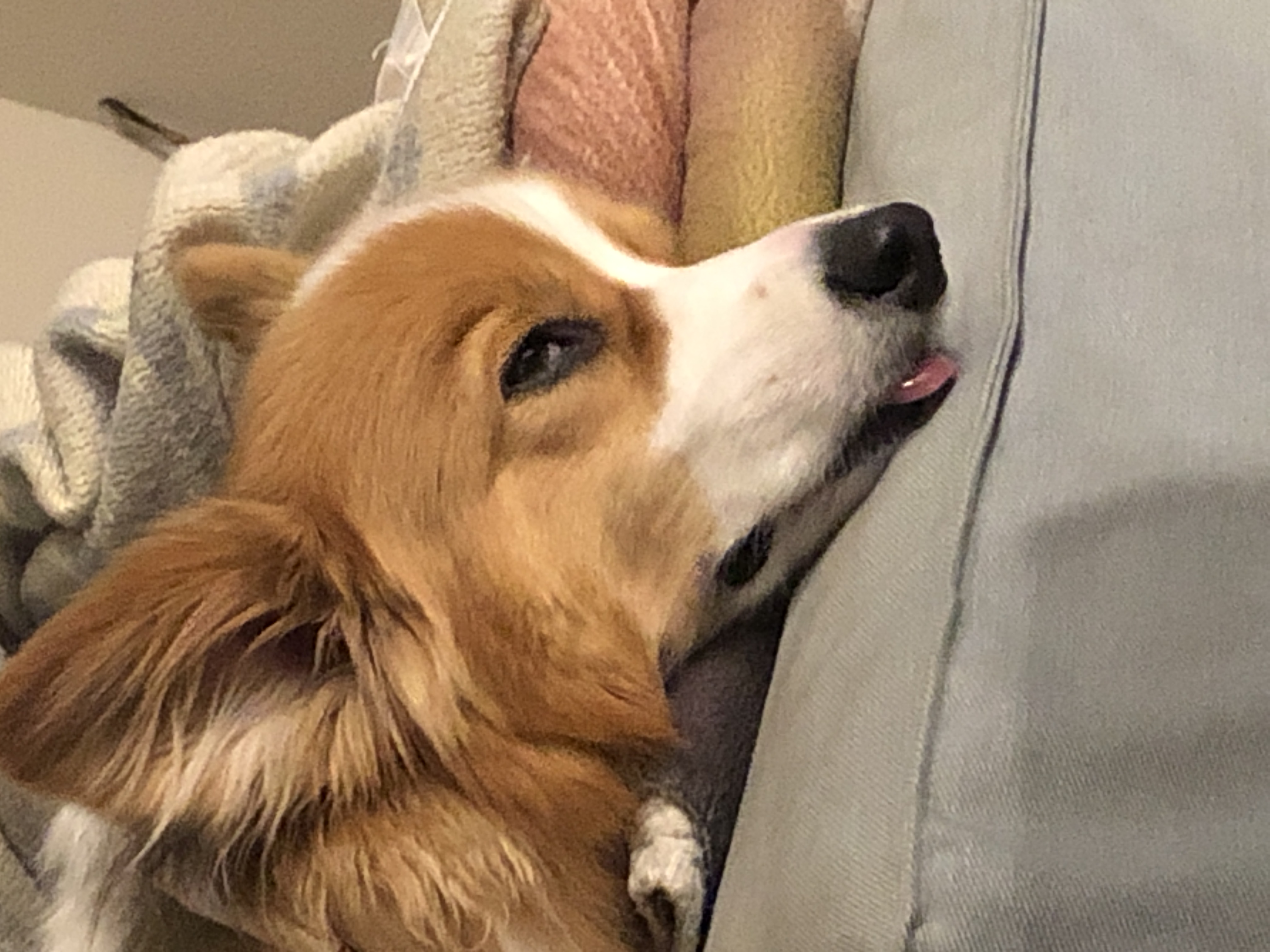 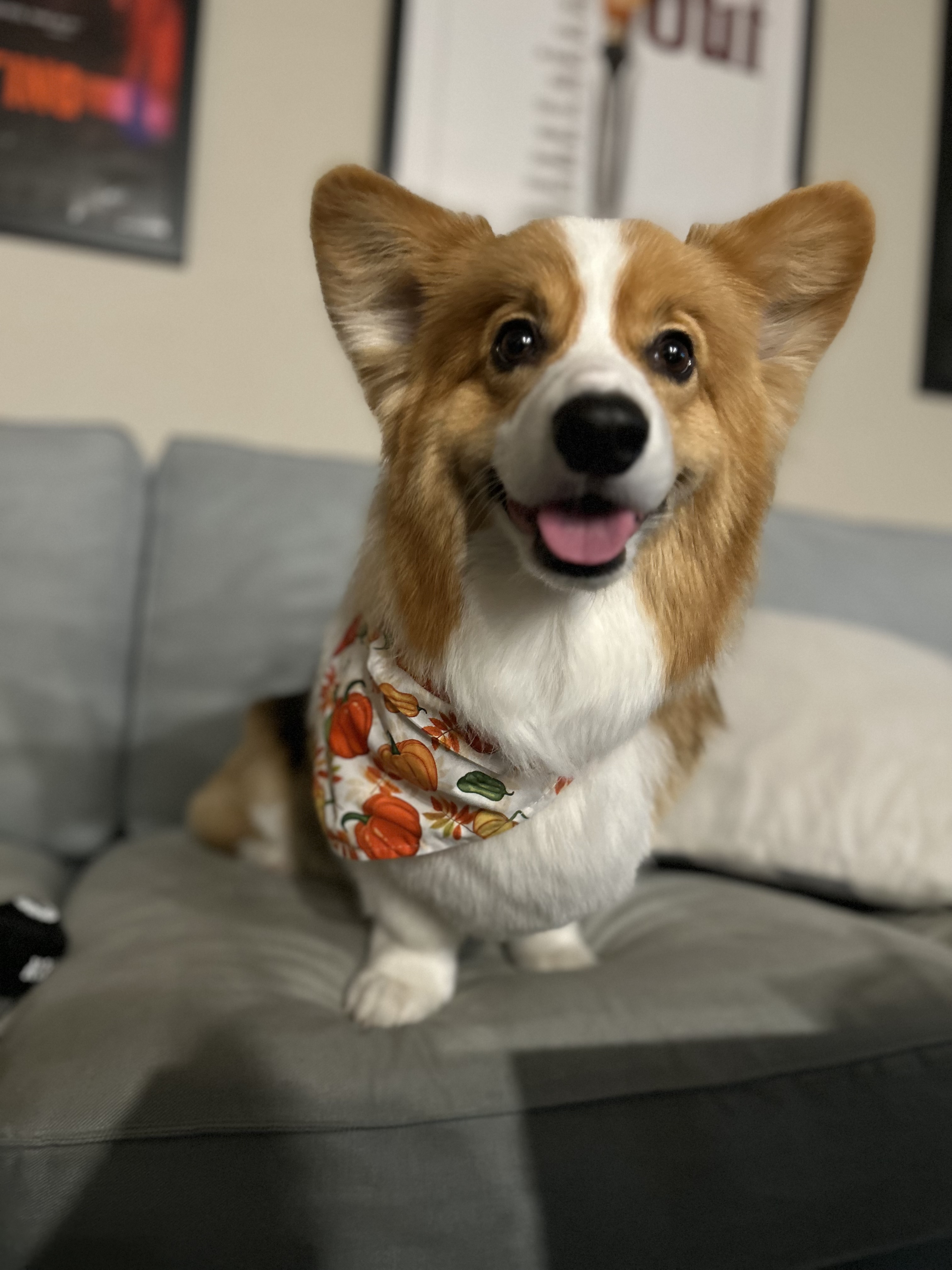 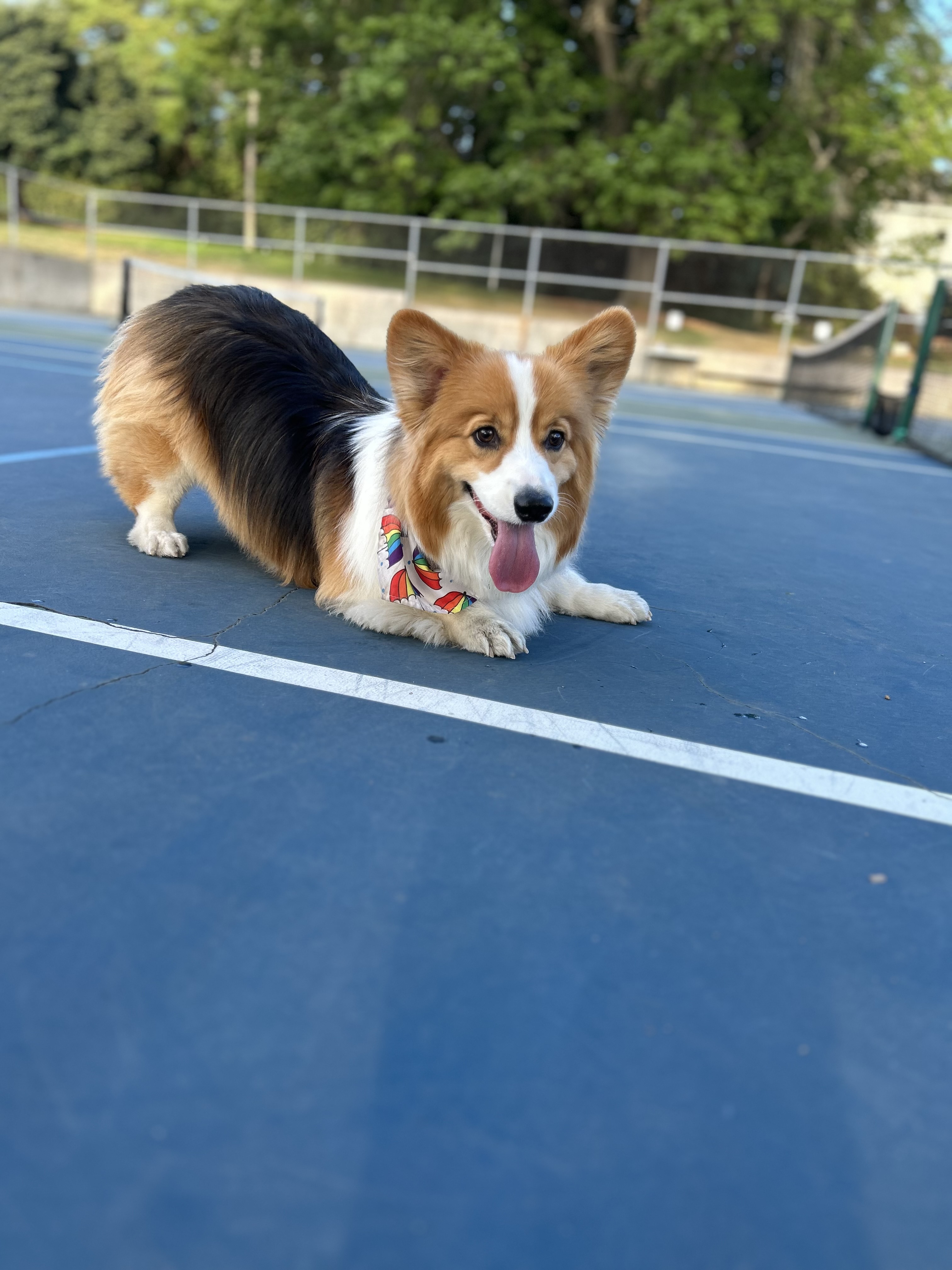 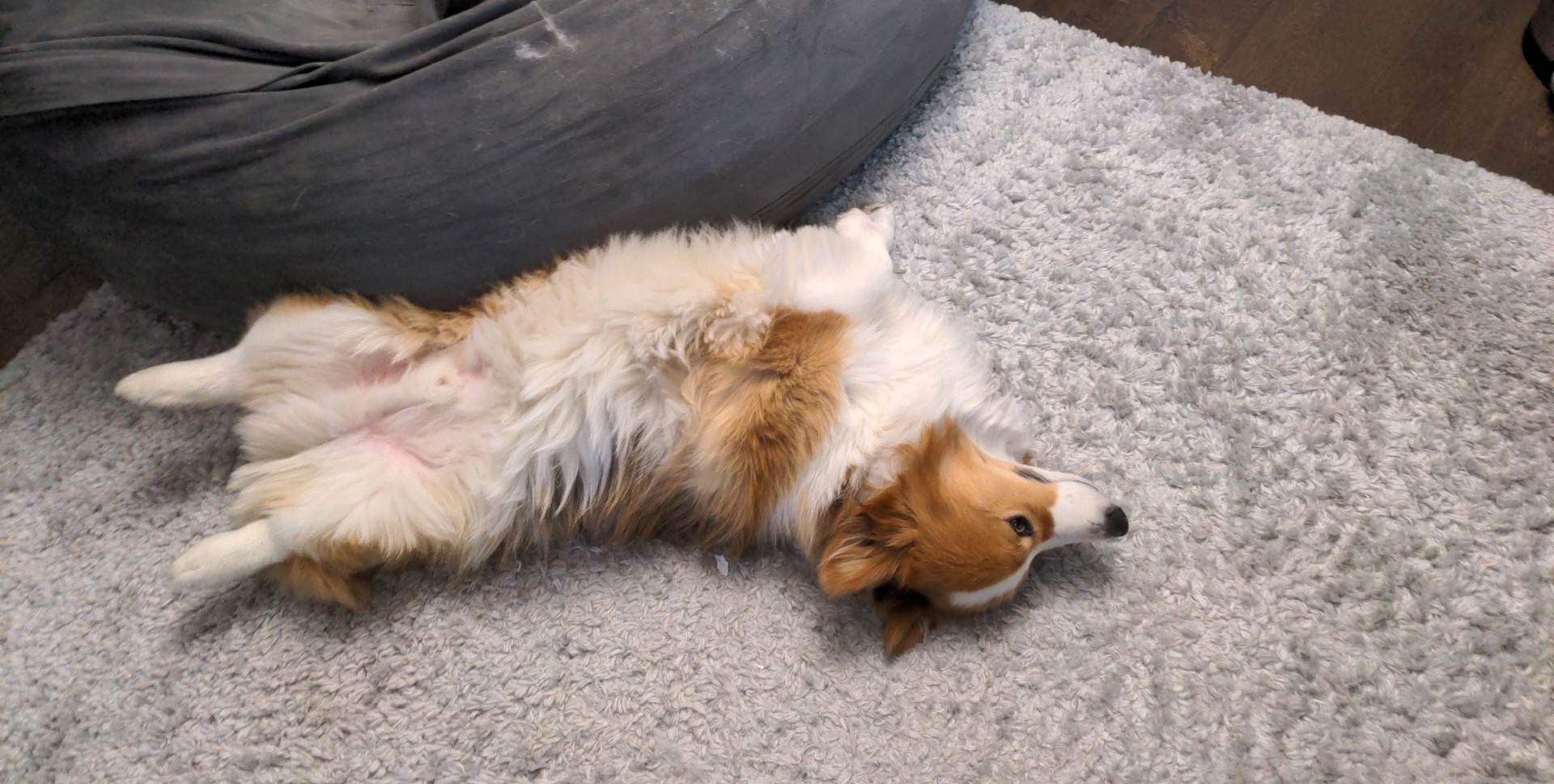 21
Announcements, Reminders (again)
P0 was released on Wednesday and is due Tuesday, Jan 21st 
Expect C0 grades ~ 1 week from submission (we’ll announce on Ed)
Next Monday Jan 20th: MLK Day, IPL is closed
Reminder: Ed megathreads
More helpful website resources
Grading Rubrics
Ed Shortcuts
Search Site button
22